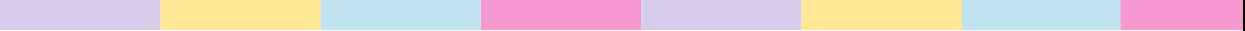 Порівнюємо числа
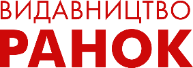 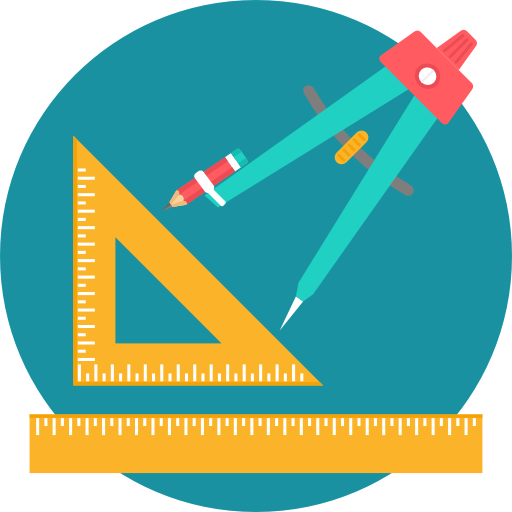 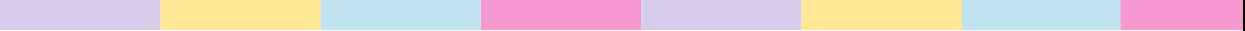 Математичний диктант
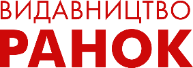 Намалюй 6 кружків.
Запиши три наступні числа за числом 3. 
Запиши три попередні числа до числа 5.
Запиши числа, які більші за 3, 
       але менші від 6.
Запиши числа, між якими стоїть число 5.
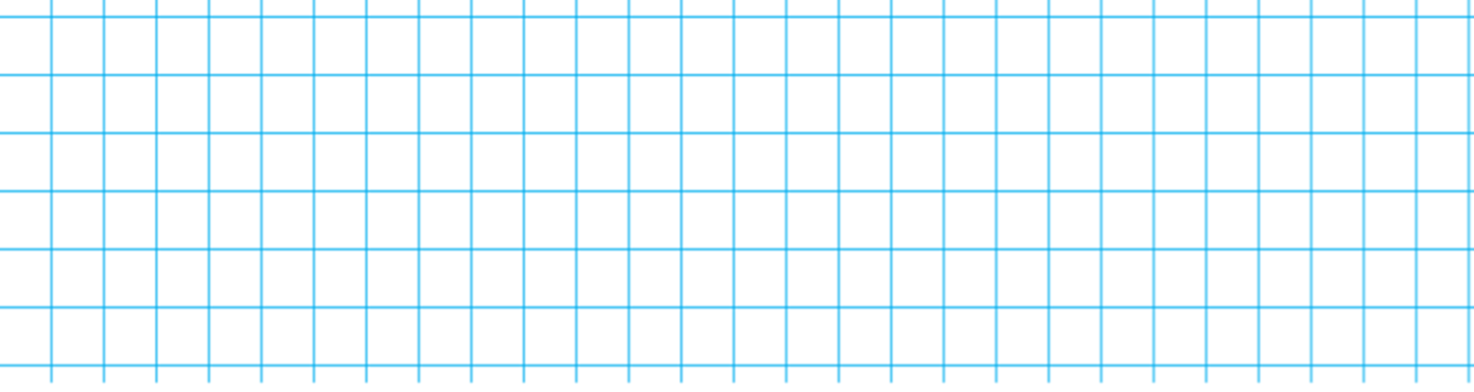 1)
2)
4
5
6
3)
4
3
2
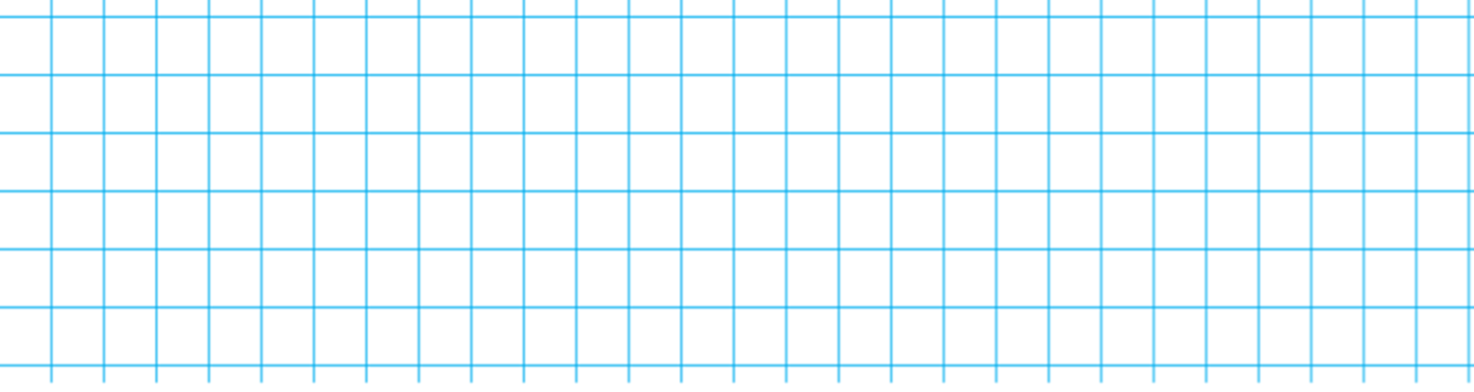 4)
4
5
5)
4
6
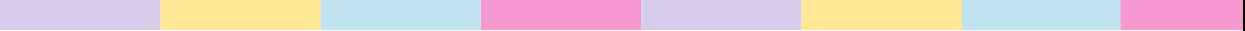 Назви числа, які менші від 6; числа, які більші за 6.
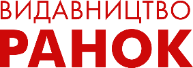 менше
більше
1
2
3
4
5
6
7
8
9
10
Запиши числа від 1 до 6 у порядку зменшення. 
Обведи число 5. Як одержати наступне число? 
попереднє число?
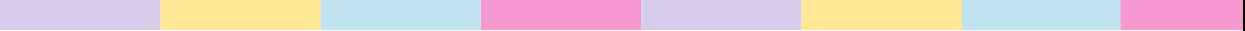 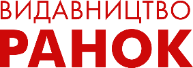 – 1
+ 1
1
2
3
4
6
5
5 – 1 = 4
5 + 1 = 4
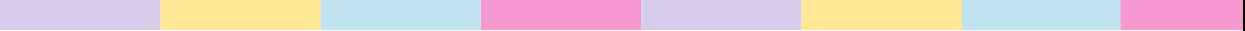 Що означає «додати 1»? «відняти 1»? 
Знайди значення виразів за числовим променем.
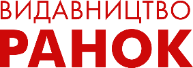 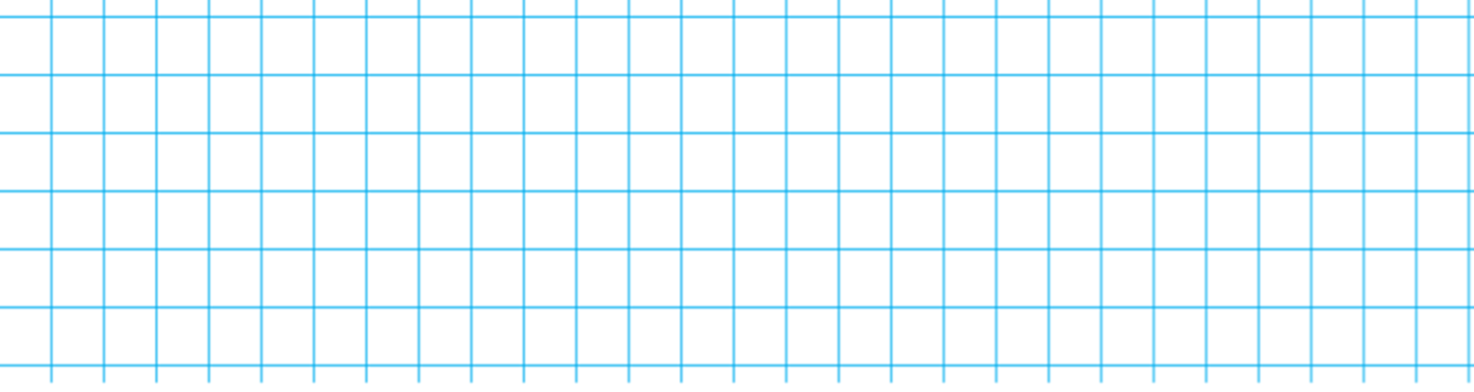 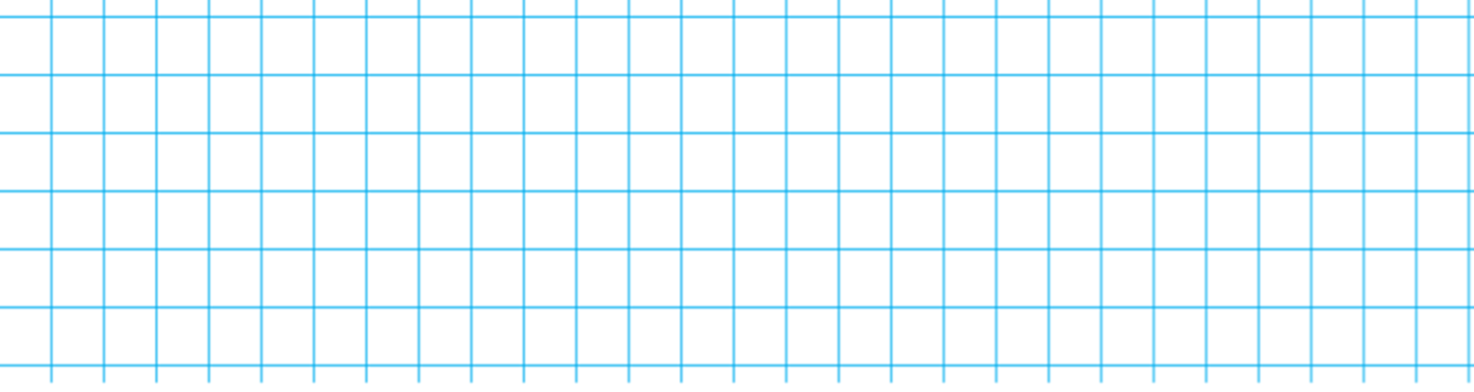 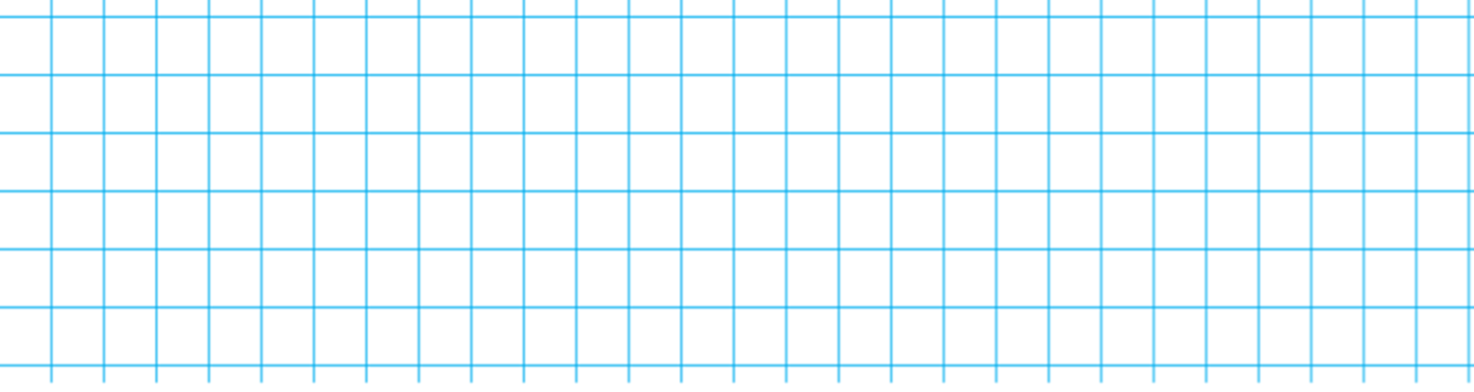 –
5
1
=
+
5
4
–
1
=
3
3
–
1
2
6
1
6
=
=
–
=
=
+
4
1
5
=
5
3
4
+
1
+
1
2
2
1
=
1
+ 1
+ 1
+ 1
+ 1
1
2
3
4
6
5
– 1
– 1
– 1
– 1
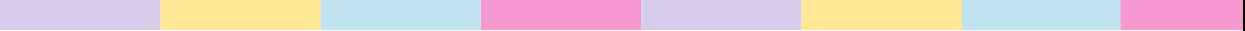 У першому рядку хлопчик хотів підкреслити числа, менші
від 6; у другому рядку — більші за 3, але менші від 6. 
Чи правильно він це зробив? Виправ помилки.
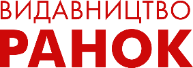 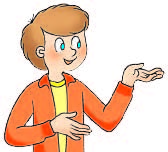 10
5
8
9
1
2
3
4
6
7
10
1
2
3
4
5
6
7
8
9
менше
більше
1
2
3
4
5
6
7
8
9
10
менше
більше
1
2
3
4
5
6
7
8
9
10
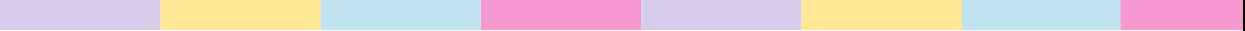 Порівняй числа.
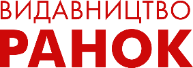 4
3
4
6
3
2
6
5
3
1
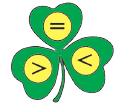 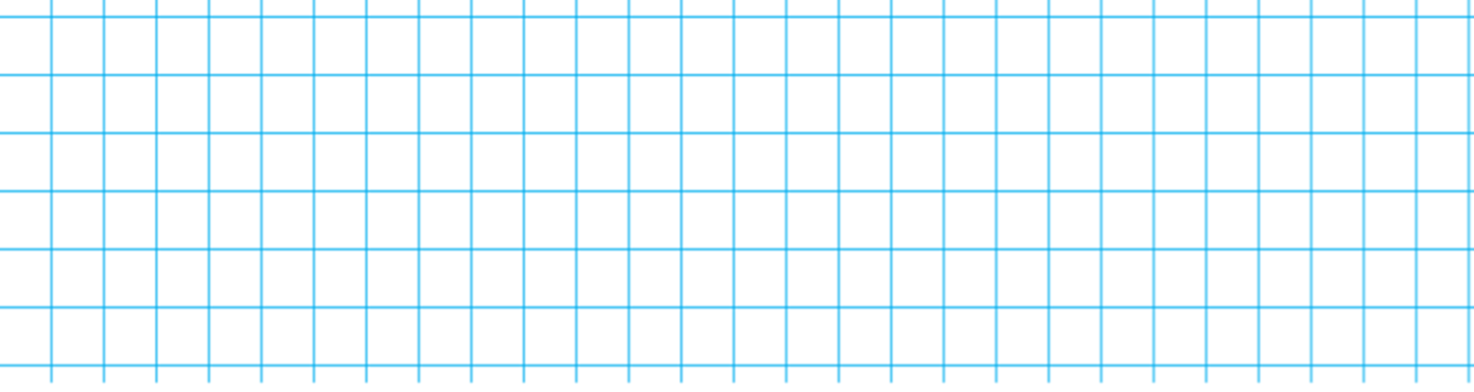 >
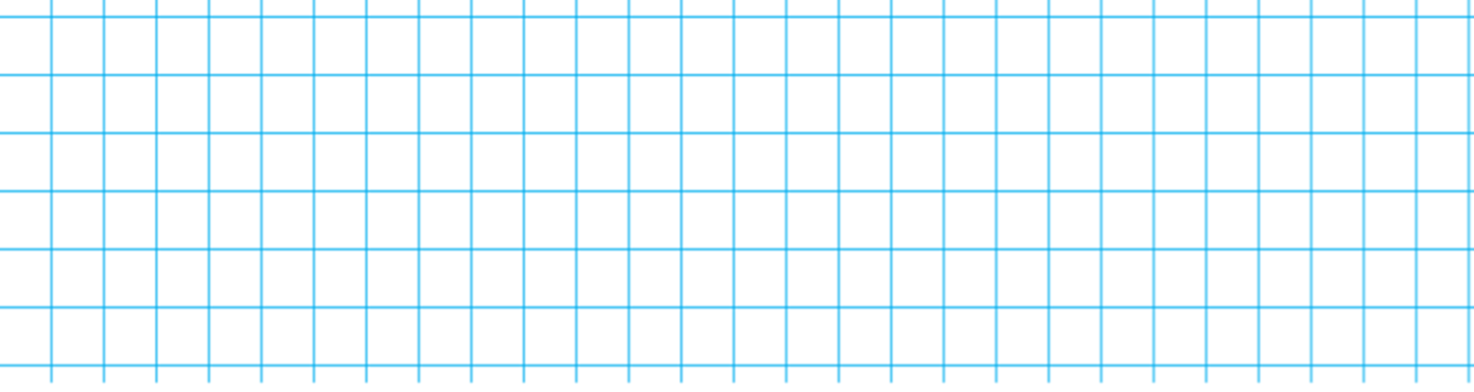 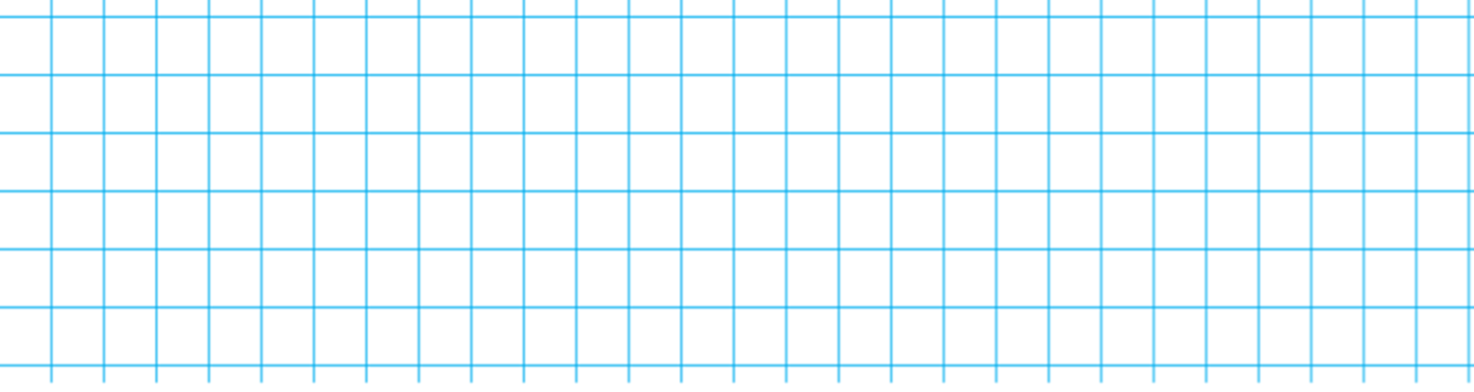 <
<
>
>
4
6
2
2
5
4
3
5
3
1
<
<
>
<
<
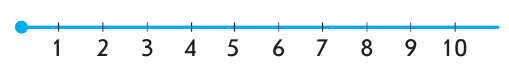 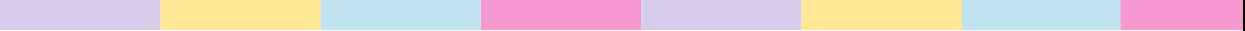 Скільки точок «сховалося» за кожним аркушем?
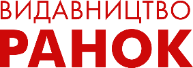 2
2
1
2
1
4
5
5
3
6
2 + 2 = 4
3 + 2 = 5
1 + 2 = 3
5 + 1 = 6
4 + 1 = 5
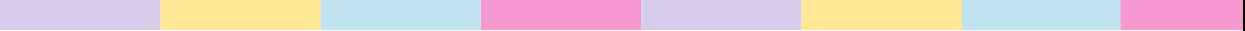 Перевір, чи правильно записано склад числа 6. 
Розглянь, як склали рівності на додавання і віднімання. Закінчи складати рівності.
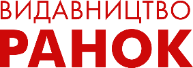 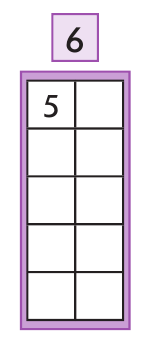 5
1
5 + 1 = 6
4 + 2 = 6
3 + 3 = 6
2 + 4 = 6
1 + 5 = 6
6 – 5 = 1
6 – 4 = 2
6 – 3 = 3
6 – 2 = 4
6 – 1 = 5
2
4
3
3
4
2
1
5